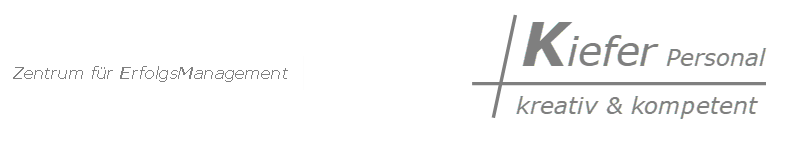 Sehr geehrte Damen und Herren,
und Herzlichen Dank für Ihre Zeit
Rückgang der Bewerbungen um bis zu 100%
unter anderem wegen der veränderten Geburtenraten
Hauptsächlich aber wegen der fehlenden oder mangelhaften Berufsberatung mit z.B. Zukunftsperspektiven
Folgen sind fehlende Fachkräfte
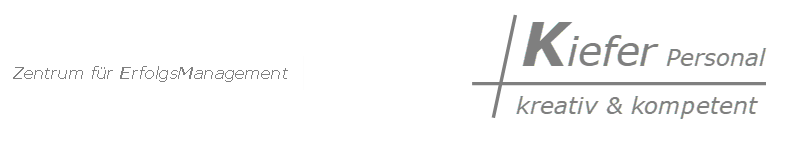 Fakten
76.000 Ausländer
unter anderem wegen der veränderten Geburtenraten
ca. 22 % Ausländer
ca. 15 % Ausländer
ca.   8 % Ausländer
855.000 Schüler in Deutschland
ca.   4 % Ausländer
350.000 Schüler mir Haupt- oder Realschulabschluss
88 Schulen alleine in unserer Region
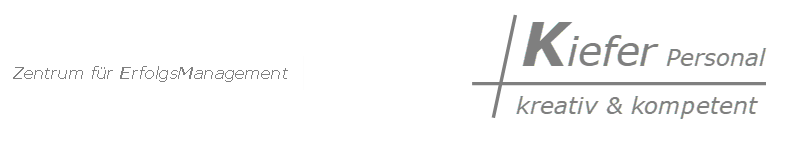 Fakten
76.000 Ausländer
ca. 22 % Ausländer
ca. 15 % Ausländer
ca.   8 % Ausländer
ca.   4 % Ausländer
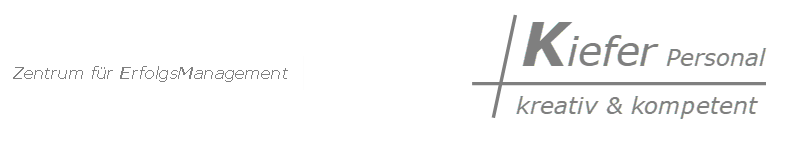 Fakten
76.000 Ausländer
ca. 22 % Ausländer
ca. 15 % Ausländer
ca.   8 % Ausländer
ca.   4 % Ausländer
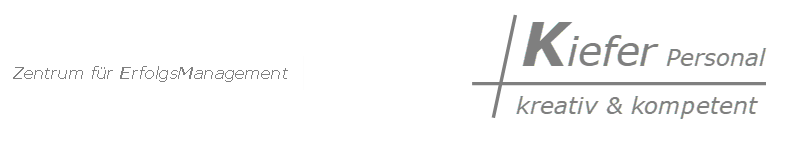 Fakten
76.000 Ausländer
ca. 22 % Ausländer
ca. 15 % Ausländer
ca.   8 % Ausländer
ca.   4 % Ausländer
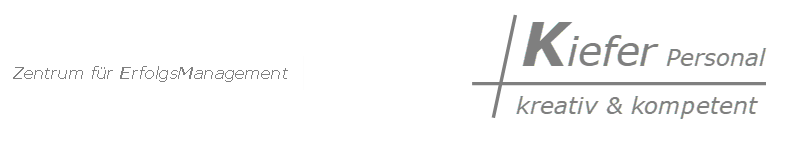 Fakten
76.000 Ausländer
ca. 22 % Ausländer
ca. 15 % Ausländer
ca.   8 % Ausländer
ca.   4 % Ausländer